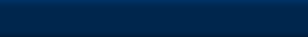 Bucles e Iteración  – Parte 4
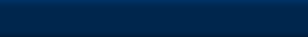 PYTHON PARA TODOS
Conteo en un Bucle
$ python countloop.py
Antes 0
1 9
2 41
3 12
4 3
5 74
6 15
Después 6
zork = 0
print('Antes', zork)
for objeto in [9, 41, 12, 3, 74, 15] :
    zork = zork + 1
    print(zork, objeto)
print('Después', zork)
Para contar cuántas veces ejecutamos un bucle, introducimos una variable de conteo que comience en 0 y le sumamos uno cada vez a través del bucle.
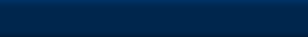 Bucles e Iteración  – Parte 4
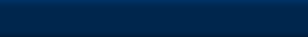 PYTHON PARA TODOS
Suma en un Bucle
$ python countloop.py 
Antes 0
9 9
50 41
62 12
65 3
139 74
154 15
Después 154
zork = 0
print('Antes', zork)
for objeto in [9, 41, 12, 3, 74, 15] :
    zork = zork + objeto
    print(zork, objeto)
print('Después', zork)
Para sumar un valor que encontramos en un bucle, introducimos una variable de suma que comience en 0 y le sumamos el valor a la suma cada vez a través del bucle.
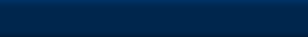 Bucles e Iteración  – Parte 4
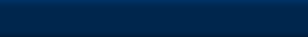 PYTHON PARA TODOS
Sacar el Promedio en un Bucle
$ python averageloop.py 
Antes 0 0
1 9 9
2 50 41
3 62 12
4 65 3
5 139 74
6 154 15
Después 6 154 25
conteo = 0
suma = 0
print('Antes', conteo, suma)
for valor in [9, 41, 12, 3, 74, 15] :
    conteo = conteo + 1
    suma = suma + valor
    print(conteo, suma, valor)
print('Después', conteo, suma, suma / conteo)
Un promedio solo combina los patrones de conteo (count) y suma (sum)
y divide cuando el bucle ha terminado.
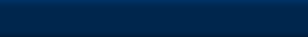 Bucles e Iteración  – Parte 4
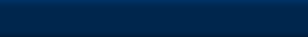 PYTHON PARA TODOS
Filtrar en un Bucle
print('Antes')
for valor in [9, 41, 12, 3, 74, 15] :
    if valor > 20:
 	    print 'Mayor Número',valor
print('Después')
$ python search1.py 
Antes
Mayor número  41
Mayor número 74
Después
Utilizamos un enunciado hipotético “if” en el bucle para captar / filtrar los valores que estamos buscando.
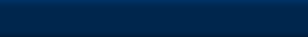 Bucles e Iteración  – Parte 4
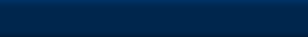 PYTHON PARA TODOS
Búsqueda Utilizando una Variable Booleana
$ python search1.py 
Antes False (Falsa)
False (Falsa) 9
False (Falsa) 41
False (Falsa) 12
True (Falsa) 3
True (Falsa) 74
True (Falsa) 15
Después True (Verdadera)
found = False
print('Antes', found)
for valor in [9, 41, 12, 3, 74, 15] : 
   if valor == 3 :
       found = True
   print(found, valor)
print('Después', found)
Si solo deseamos buscar y saber si un valor fue hallado (found), utilizamos una variable que comience como False (Falsa) y se vuelva True (Verdadera) tan pronto como encontramos (find) lo que estamos buscando.
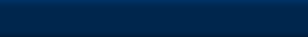 Bucles e Iteración  – Parte 4
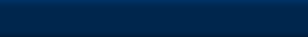 PYTHON PARA TODOS
Cómo Encontrar el Menor Valor
$ python largest.py
Antes -1
9  9
41  41
41 12
41  3
74  74
74  15
Después 74
mayor_hasta_ahora = -1
print('Antes', mayor_hasta_ahora)
for the_num in [9, 41, 12, 3, 74, 15] :
   if the_num > mayor_hasta_ahora :
 mayor_hasta_ahora = the_num
   print(mayor_hasta_ahora, the_num)

print('Después', mayor_hasta_ahora)
¿Cómo cambiaríamos esto para hacer que encuentre el menor valor de la lista?
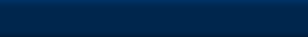 Bucles e Iteración  – Parte 4
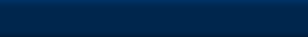 PYTHON PARA TODOS
Cómo Encontrar el Menor Valor
menor_hasta_ahora = -1
print('Antes', menor_hasta_ahora)
for the_num in [9, 41, 12, 3, 74, 15] :
   if the_num < menor_hasta_ahora :
 menor_hasta_ahora = the_num
   print(menor_hasta_ahora, the_num)

print('Después', menor_hasta_ahora)
Cambiamos el nombre de la variable por menor valor hasta ahora (smallest_so_far) y cambiamos > por <
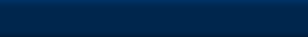 Bucles e Iteración  – Parte 4
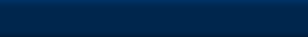 PYTHON PARA TODOS
Cómo Encontrar el Menor Valor
$ python smallbad.py
Antes -1
-1  9
-1  41
-1 12
-1  3
-1  74
-1  15
Después -1
menor_hasta_ahora = -1
print('Antes', menor_hasta_ahora)
for the_num in [9, 41, 12, 3, 74, 15] :
   if the_num < menor_hasta_ahora :
 menor_hasta_ahora = the_num
   print(menor_hasta_ahora, the_num)

print('Después', menor_hasta_ahora)
Cambiamos el nombre de la variable por menor valor hasta ahora (smallest_so_far) y cambiamos > por <
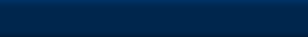 Bucles e Iteración  – Parte 4
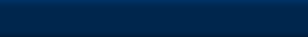 PYTHON PARA TODOS
Cómo Encontrar el Menor Valor
menor = Ninguno
print('Antes')
for valor in [9, 41, 12, 3, 74, 15] :
    if menor is Ninguno: 
 menor = valor
    elif valor < menor : 
 menor = valor
    print(menor, valor)
print('Después', menor)
$ python smallest.py 
Antes
9 9
9 41
9 12
3 3
3 74
3 15
Después 3
Aún tenemos una variable que es menor valor (smallest) hasta ahora.  La primera vez en el bucle  menor valor es Ninguno, entonces tomamos el primer valor como  menor valor.
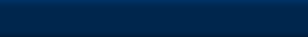 Bucles e Iteración  – Parte 4
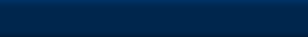 PYTHON PARA TODOS
Los Operadores “is” e “is not”
Python tiene un operador is (es) que puede ser utilizado en expresiones lógicas
Implica que “es el mismo que”
Similar a, pero más fuerte que ==
is not (no es) también es un operador lógico
menor = Ninguno
print('Antes')
for valor in [3, 41, 12, 9, 74, 15] :
    if menor is Ninguno: 
 menor = valor
    elif valor < menor : 
 menor = valor
    print menor, valor

print('Después', menor)
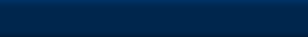 Bucles e Iteración  – Parte 4
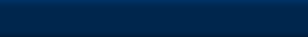 PYTHON PARA TODOS
Síntesis
Bucle For (definido)
Variables de iteración
Lenguajes de bucle
Mayor o menor
Bucle While (indefinido)
Bucles infinitos
Uso de Break
Uso de Continue
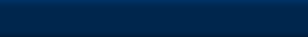 Bucles e Iteración  – Parte 4
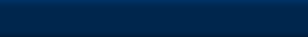 PYTHON PARA TODOS
Agradecimientos / Colaboraciones
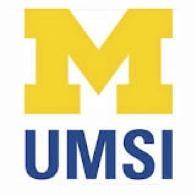 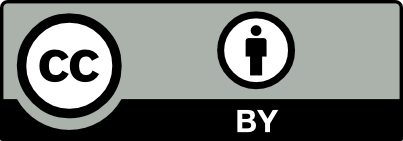 Estas diapositivas están protegidas por derechos de autor 2010-  Charles R. Severance (www.dr-chuck.com) de la Facultad de Información de la Universidad de Michigan y open.umich.edu, y se ponen a disposición bajo licencia de Creative Commons Attribution 4.0. Por favor, conserve esta última diapositiva en todas las copias del documento para cumplir con los requisitos de atribución de la licencia. Si realiza algún cambio, agregue su nombre y el de su organización a la lista de colaboradores en esta página cuando republique los materiales.

Desarrollo inicial: Charles Severance, Facultad de Información de la Universidad de Michigan

… Ingrese nuevos colaboradores y traductores aquí
...